WADS 2011
2.CLOSED
1.CONVEX
Shang Yang

Stony Brook Univ.
08/17/2011
3.STABS EVERY ELEMENT
2.CLOSED
1.CONVEX
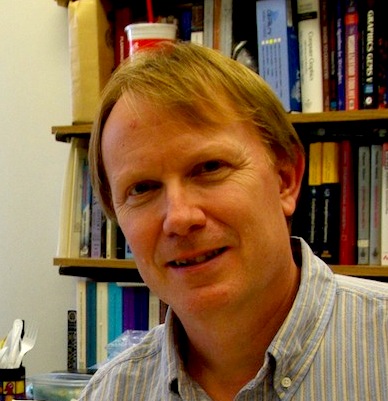 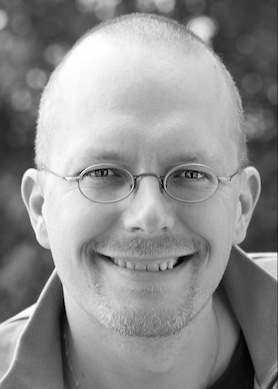 Joseph S.B.
Mitchell
Christian Knauer
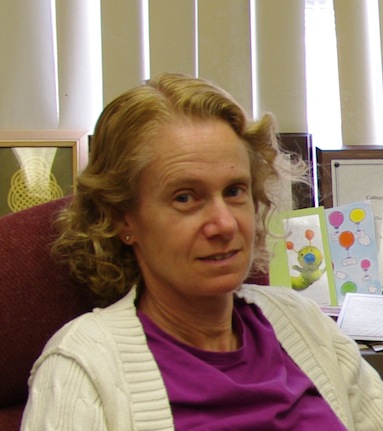 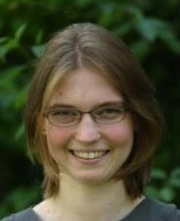 Esther 
M.Arkin
Claudia 
Dieckmann
Valentin Polishchuk
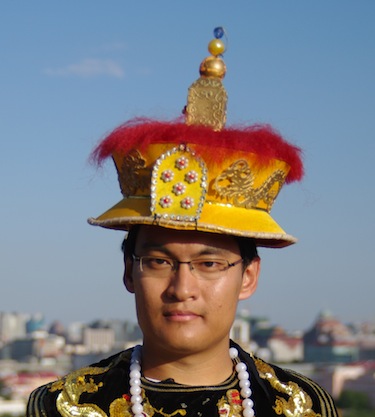 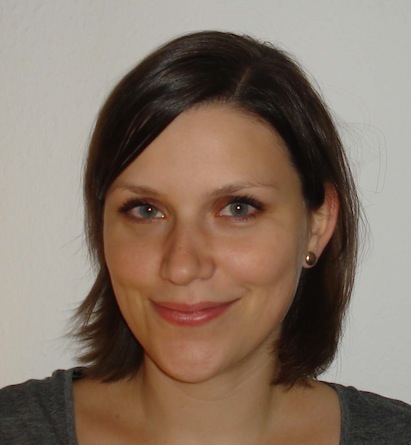 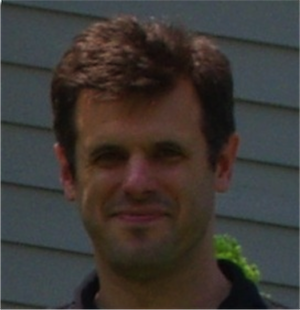 Shang
Yang
Lena 
Schlipf
3.STABS EVERYONE
Computing a convex transversal
1987: 
original problem 
proposed 
Arik Tamir (NYU CG Day 3/13)
1990: 
2d parallel segments 
solved 
Goodrich & Snoeyink*
* Comp. Vision, Graphics & Image Processing 49(2):152170
Motivation
Curve Reconstruction
Line Simplification
Motion Planning
Surface Reconstruction
Our contributions
2d segments, 
squares, 
3d balls
proved NP-hard 
from 3-SAT
?
Disjoint segments,
pseudodisks 
Polytime (DP)
If vertices are 
from a given set
NP-Completeness Proof: Stabbing Arbitrary Segments
From 3-SAT
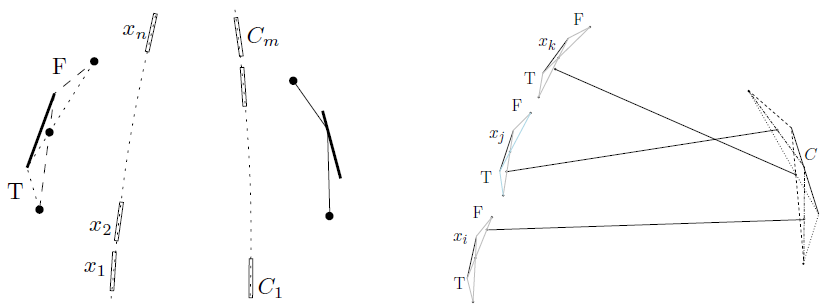 6
NP-Completeness Proof: Stabbing Arbitrary Segments
From 3-SAT :
A Variable Gadget:
c
d
Variable Gadgets
b
e
a
A Clause Gadget:
b
a
Clause Gadgets
7
c
From 3-SAT :
A Variable Gadget:
c
d
Variable Gadgets
b
e
a
A Clause Gadget:
b
a
Clause Gadgets
c
8
From 3-SAT :
A Variable Gadget:
Variable Gadgets
c
d
b
e
a
inner
Clause Gadgets
9
From 3-SAT :
A Variable Gadget:
Variable Gadgets
c
d
b
e
a
inner
Clause Gadgets
10
From 3-SAT :
A Variable Gadget:
Variable Gadgets
c
d
b
e
a
inner
Clause Gadgets
11
From 3-SAT :
A Variable Gadget:
Variable Gadgets
c
d
b
e
a
inner
e
f
Clause Gadgets
12
From 3-SAT :
A Variable Gadget:
Variable Gadgets
c
d
b
e
a
inner
e
f
Clause Gadgets
13
From 3-SAT :
A Variable Gadget:
Variable Gadgets
xi is T
xi is F
c
d
b
e
a
inner
e
f
xi is F
xi is T
Clause Gadgets
14
From 3-SAT :
A Variable Gadget:
Variable Gadgets
xi is T
xi is F
c
d
b
e
a
inner
e
f
xi is F
xi is T
Clause Gadgets
15
From 3-SAT :
A Clause Gadget:
Variable Gadgets
inner
b
a
c
Clause Gadgets
16
From 3-SAT :
A Clause Gadget:
Variable Gadgets
inner
b
a
e
d
f
c
Clause Gadgets
17
From 3-SAT :
A Clause Gadget:
Variable Gadgets
Ci = x1 v ⌐x2 v x3
x2 is T
inner
x1 is F
x3 is F
b
a
e
d
f
c
In a Variable Gadget,
xi FALSE: the blue   segments are not stabbed
xi TRUE : the green segments are not stabbed
Clause Gadgets
18
A Clause Gadget: 
Can stab any 2 (but not all 3) of segs d, e, f
b
a
b
a
e
d
f
e
d
f
c
c
b
a
b
a
d
f
e
e
f
d
c
c
19
C1 = x1 U ⌐x2 U x3
C2= ⌐ x1 U ⌐x3 U x4
F = C1 ∩ C2
x2
x3
x1
x4
Variable Gadgets
Clause Gadgets
C1
C2
20
Additional Hardness Results
Finding a convex transversal for:

 a set of unit-length segments in 2D
 a set of pairwise-disjoint segments in 3D
 a set of disjoint balls in 3D
 a set of disjoint unit balls in 3D Conjectured

is NP-Complete.
21
Polytime Algorithm: First Step
Segment
3-link chain:
Bridge
chord
Segment
Chords Are 
NEVER
INTERSECTED
By Any Input
Segments
Chords & Bridges
A Bridge Partitions the problem
into 2 halves
B
B
p
q
p
q
Stab(qp, tr, B)=1
Stab(pq, rt, B)=1
Succeed!!
t
r
t
r
DP Current State (pq, rt, qabt)
q
p
a
a
c
b
b
r
t
DP Recursion(   abc Case 1)
q
q
p
p
(c)
(c)
a
a
b
b
r
r
Stab(pq, rt, qabt)
= Stab(pq, rt,qbt)
t
t
DP Recursion(   abc Case 2)
q
q
z
z
p
p
a
a
c
c
b
b
r
r
Stab(pq, rt, qabt)
=Stab(pz, rt,zcbt)
t
t
DP Recursion(   abc Case 3)
q
q
z
z
p
p
c
a
c
a
b
b
r
r
Stab(pq, rt, qabt)
= Stab(pz, rt,zbt)
t
t
DP Recursion(   abc Case 4)
q
p
a
c
u
Stab(pq, uz, qacz) & Stab(rt, vz, tbcz)
z
c
z
b
v
r
t
Base Case(1 & 2)
q
z
p
a
c
b
Stab(pq, rt, qabt) = FALSE
r
t
Base Case(3)
q
a
p
b
r
Stab(pq, rt, qabt) = TRUE
t
Review
B
B
p
q
t
r
Symmetry Detection
Stabbing with Regular Polygon
Polynomial Time Algorithm
Optimization Versions of the Problem
Maximize the number of objects stabbed by the convex transversal (DP)
Minimize the length of the stabber:
TSP with Neighborhoods (TSPN)
Require convexity: Shortest convex stabber
Example: TSPN for lines
Minimize movement of objects to make them have a convex stabber: optimal “Convexification”
35
Convexification
Fast 2-Approximation & PTAS
Convexification: 2-Approx
Let Q’ be the convex hull of Q, and let D be the maximum distance from a point, q, in Q to the boundary of Q’.
Q’
q
D
37
Convexification: 2-Approx
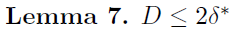 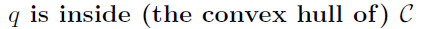 OPT
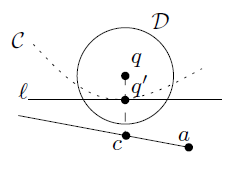 D
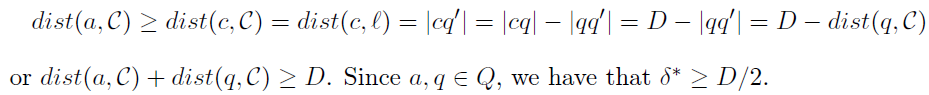 38
Convexification: 2-Approx
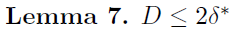 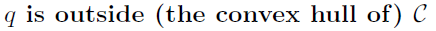 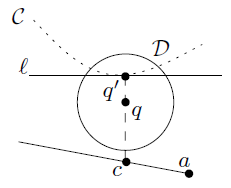 OPT
D
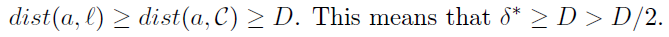 39
Summary
Settle the open problem in 2D:
Deciding existence of a convex transversal is NP-complete, in general
If objects S are disjoint, or form set of pseudodisks, then poly-time algorithm to decide, and to max # objects stabbed

3D: NP-complete, even for disjoint disks
Assumes candidate set P of corners of stabber is given.
Hard even for terrain stabbers!
40
3 Open Problems
Candidate Points NOT Given?
Allowing < k reflex vertices?
Fast 2d Unit Disk Case Solver?
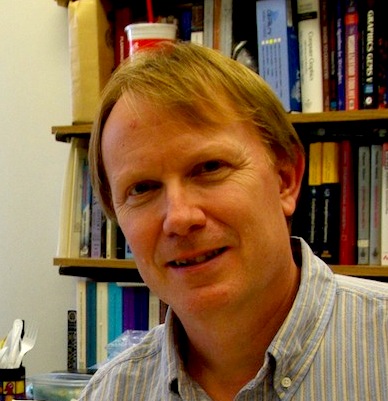 Christian Knauer
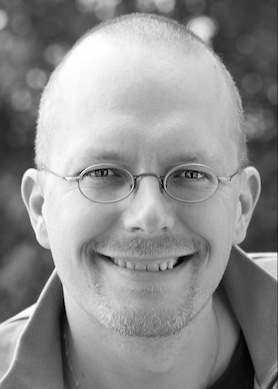 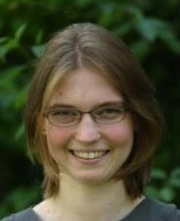 Joseph S.B.
Mitchell
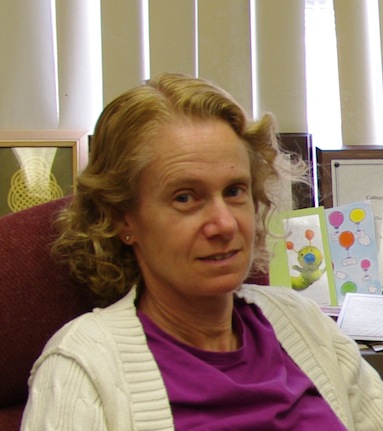 Esther 
M.Arkin
Claudia 
Dieckmann
Lena 
Schlipf
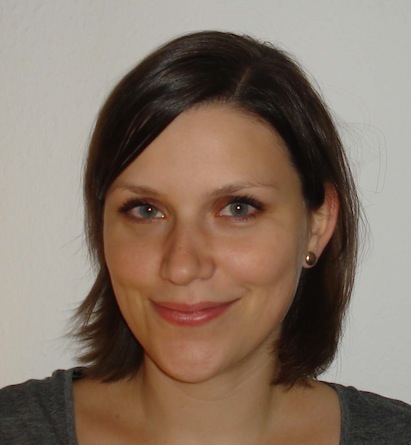 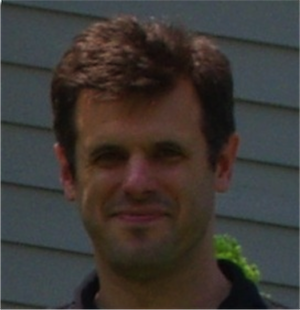 Thank you!
         Questions Please!
Valentin 
Polishchuk
Shang Yang
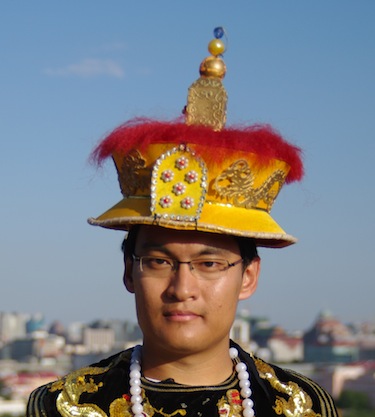